MEGHÍVÓ
FESTŐK SZAKMAI
NAPJA
Tisztelt Partnerünk!
A Szobafestő-Mázoló-Tapétázó Országos  Ipartestület (SZMTOI) és konzorciumi partnere az Ipartestületek Országos Szövetsége (IPOSZ) „A digitalizáció, automatizáció és technológiai fejlődés alkalmazási és képzési lehetőségei a festő-, mázoló-, tapétázó mikro és kisvállalkozások gyakorlati tevékenységében – a szakma jövője” című projekt  bemutatására hívja a festő vállalkozókat!
Időpont:	2020 augusztus 14 péntek, 11:00-15:00 óra
Helyszín:	Bács- Kiskun Megyei Kereskedelmi és Iparkamara
	6000 Kecskemét Árpád krt. 4
A rendezvényt szakmai programokkal, kiállítással kötjük össze. A kiállító cégek  értékes ajándékokkal, és nagy értékű tombola sorsolással várnak minden kedves érdeklődő szakembert!
A rendezvényen történő részvétel ingyenes, azonban előzetes jelentkezéshez kötött.  Jelentkezését elektronikusan az alábbi címen teheti meg, e-mailben  az szmtoi@szmtoi.hu címen, vagy telefonon a +36/70 943-9591-es telefonszámon.
A jelentkezés határideje: 2020. augusztus 12.

Minden kedves regisztrált résztvevőnek egy ebéddel, szakmai bemutatókkal, nyereménysorsolással, és sok érdekességgel kedveskednek a Festő Szakmai Nap szervezői.
Megjelenésére feltétlenül számítunk! Munkájához további sikereket kívánunk!
Németh László
IPOSZ elnöke
Kovács László Zoltán
SZMTOI elnöke
Program:
11.30 – 11.45 –ig  Modern Vállalkozások Programja keretein belül „Digitális áttörés a kisvállalkozásoknak”  címmel hallhatunk nagyon hasznos tájékoztatást
Széchenyi terem
10:30    Sajtótájékoztató

11.00 - 11.30 - ig a GINOP 5.3.5 -18-2018-00027 számú nyertes pályázat bemutatása 

13.00 – 15.00-ig a projektben tervezett 6 szakmai munkaértekezlet témáinak bemutatása, megvitatása
Platter terem
12.00 – szendvics ebéd
12.00 – szakmai kiállítás kezdete
15.00-kor tombola sorsolás 
Minden kiállító ajánlott fel nagyobb értékű tárgynyereményt
Fődíj egy tablet!!!!
Kiállítók:
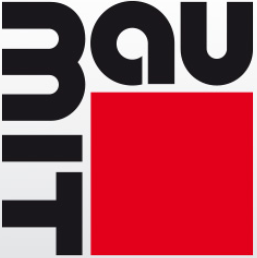 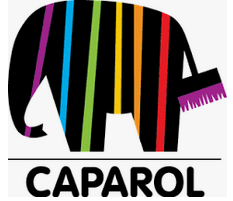 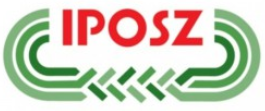 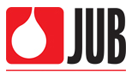 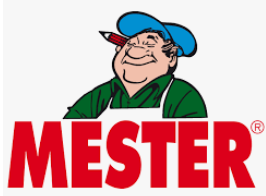 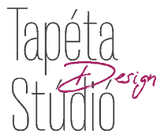 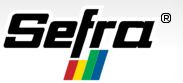 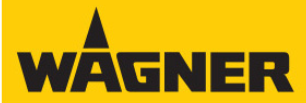 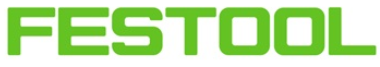 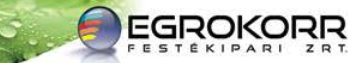